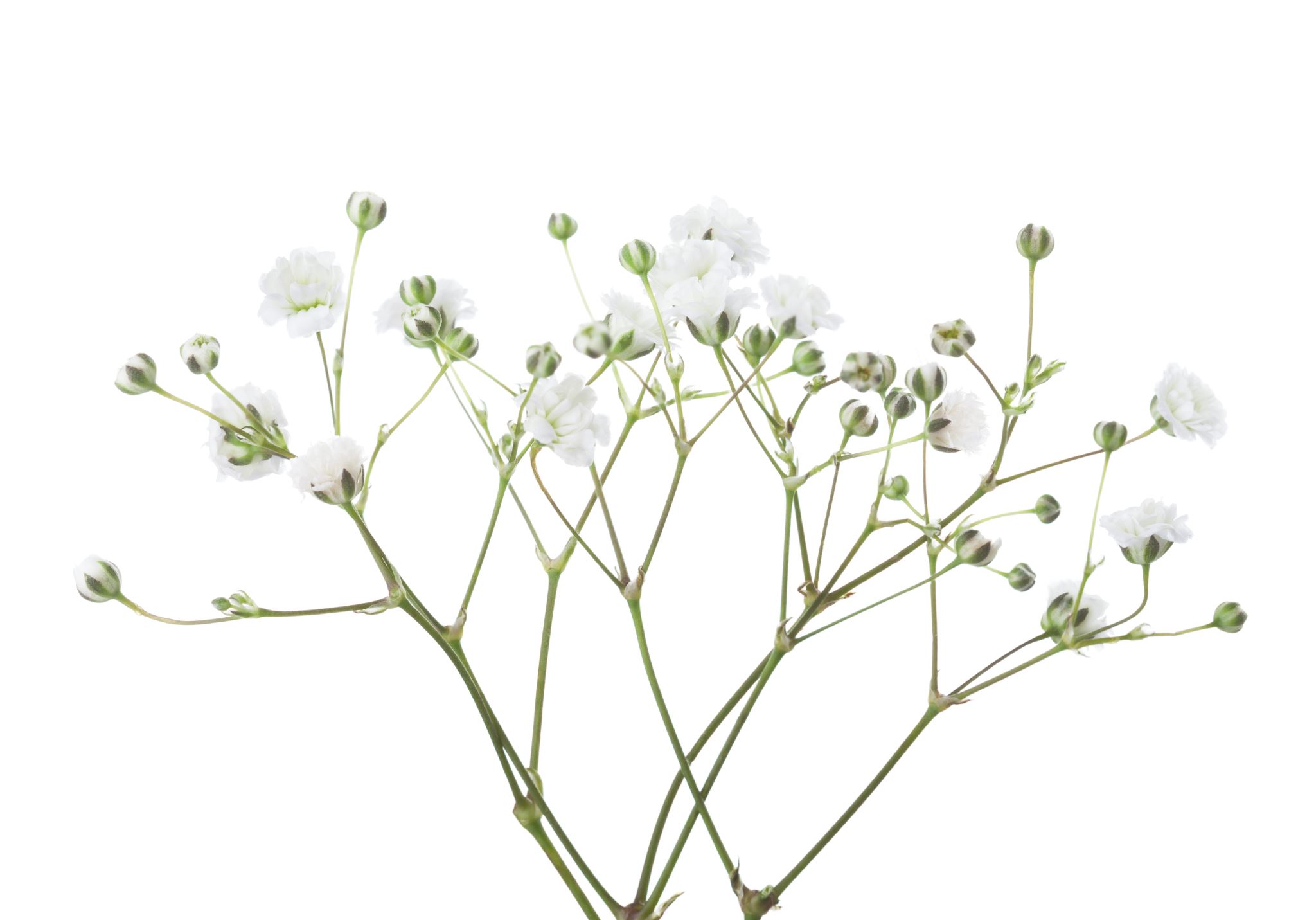 IPPC 10-Year Strategic Framework
John Greifer
Plant Protection & Quarantine        USDA/APHIS
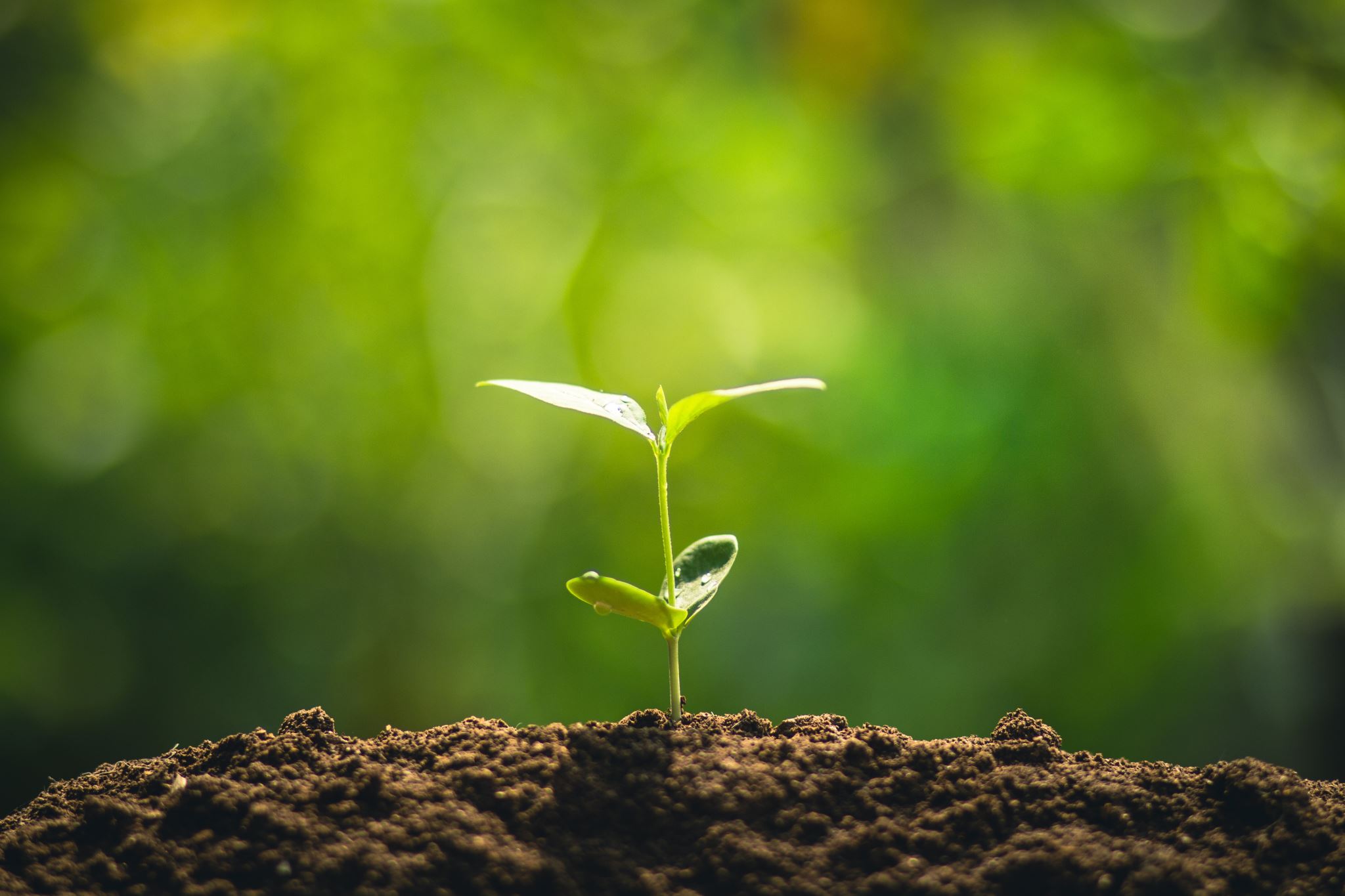 IPPC Core Functions
1. Standard Setting 

2. Standards Implementation 

3. Communications 
	- pest reporting system
	- forum for global collaboration
	- public information & promotion
IPPC Strategic Initiatives --- aka Development Agenda Items
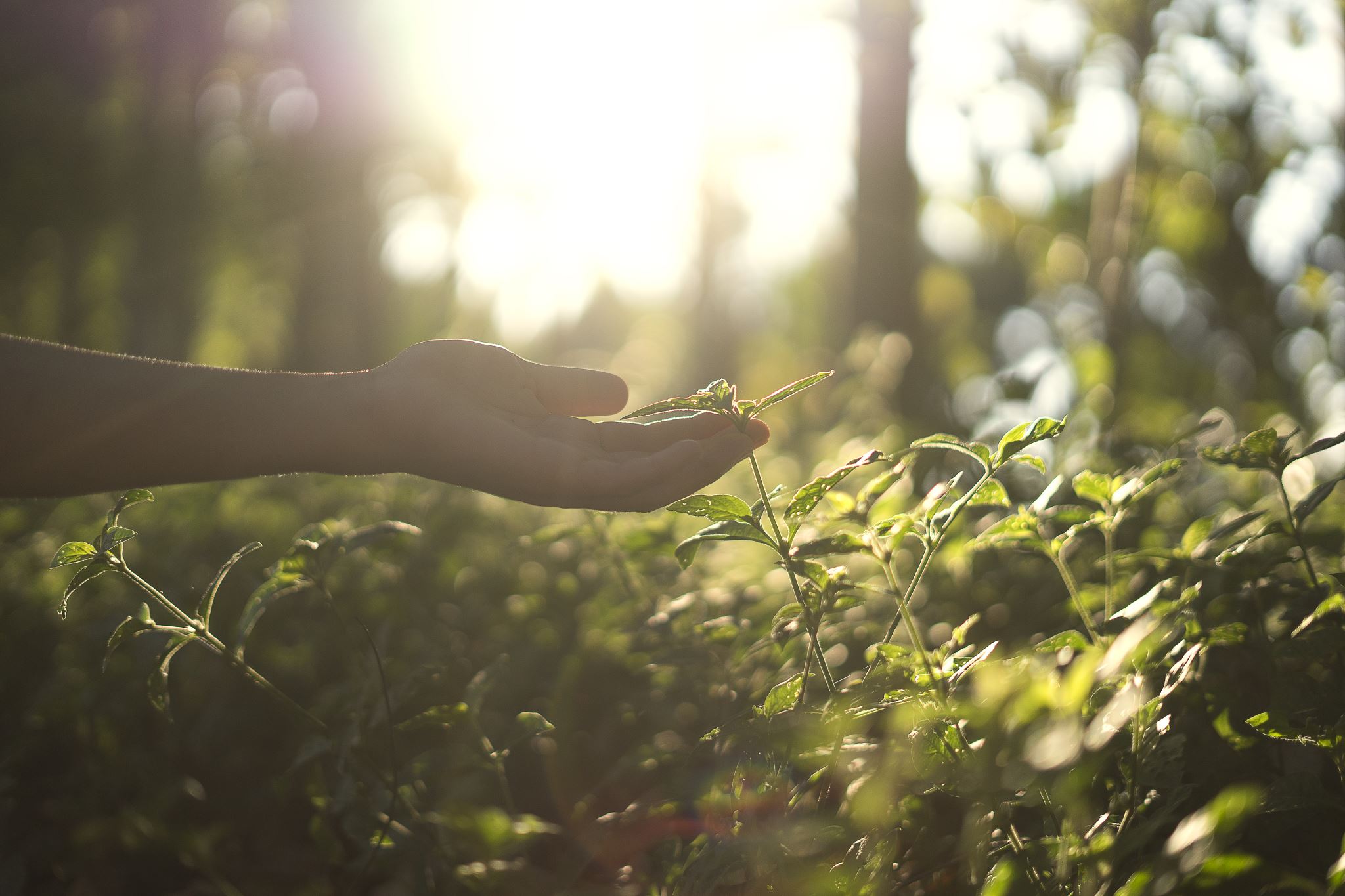 NAPPO in the IPPC      Context
promote & operationalize IPPC objectives 

active in its support of key development agenda items 

Collaborates with other RPPOs to coordinate work on development agenda items

contributes leadership on other global plant health priorities beyond the development agenda
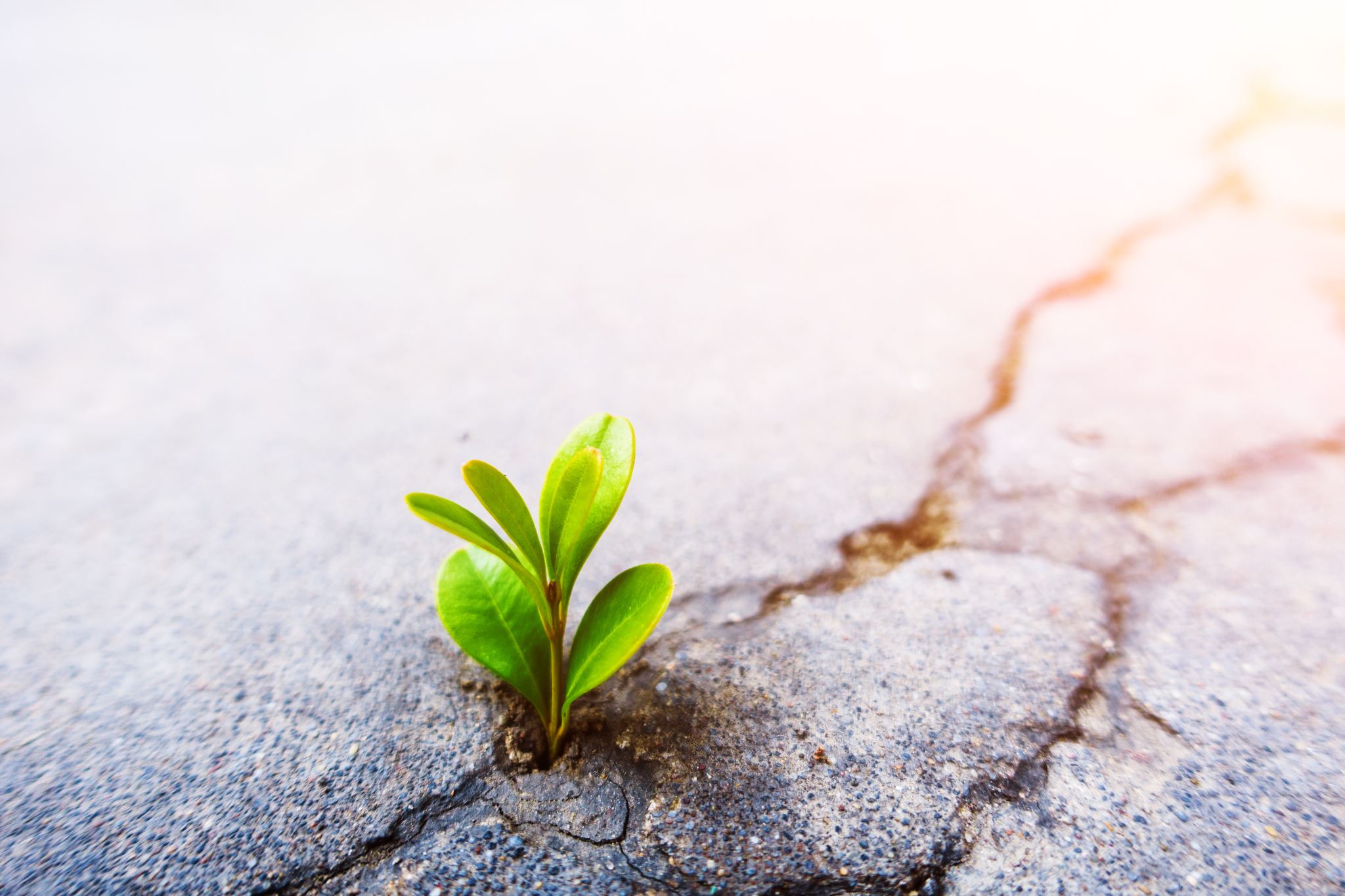 One Health? Plant Protection and Health is an indispensable underpinning of global food security, economic welfare, healthy environment, and a healthy planet.
IPPC Community objective to ensure policy makers and private & public institutions recognize, value, support, and fund plant protection functions and services into the future.